Drammaturgia musicale XIX
Grand Opéra 
Les Troyens  e Robert le diable
V.-J. Étienne de Jouy – Hi. Bis, G. Rossini, Guillaume Tell (1829), I,5, Duetto di Guillaume e Arnold, “Ou vais tu?”
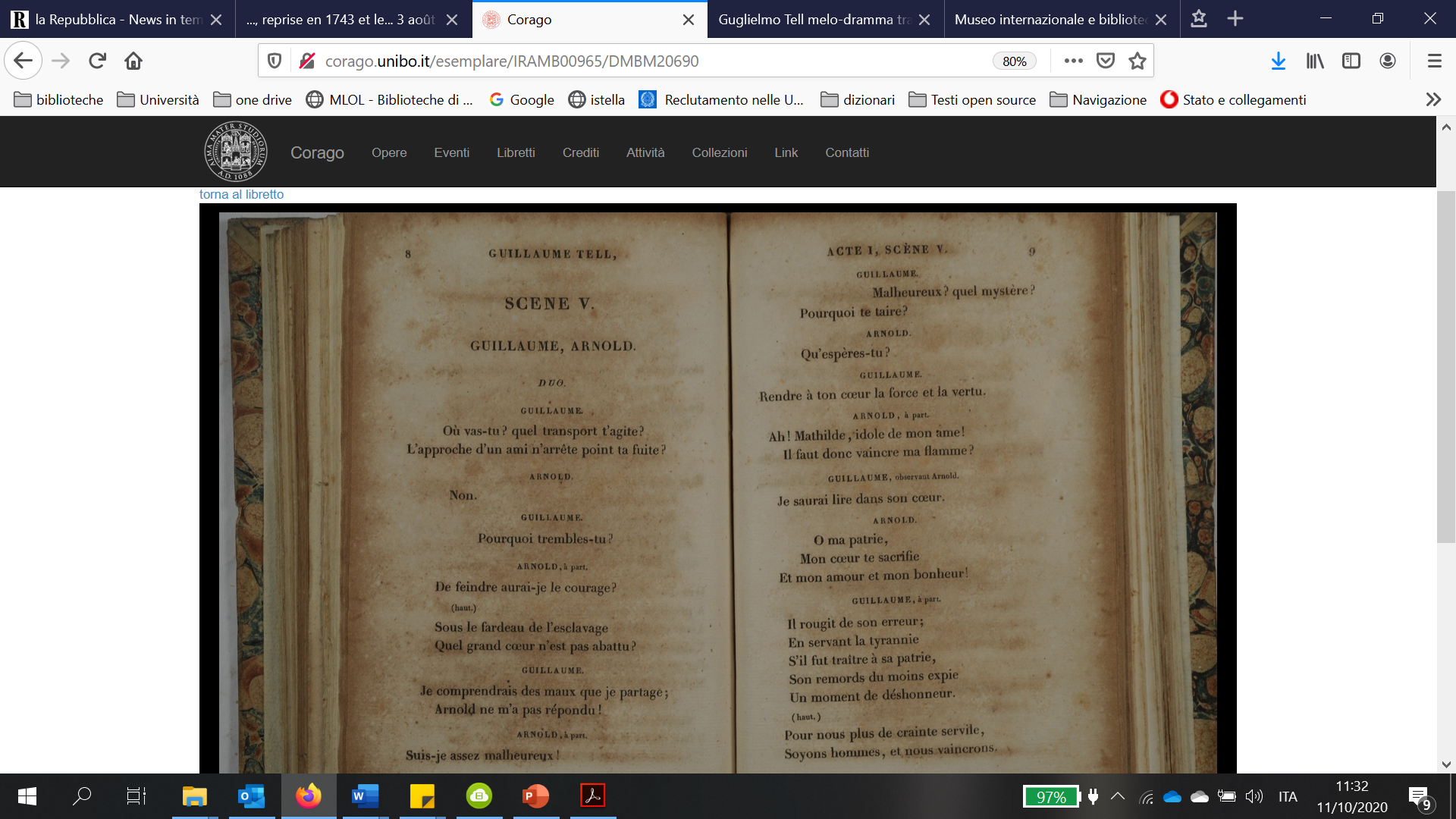 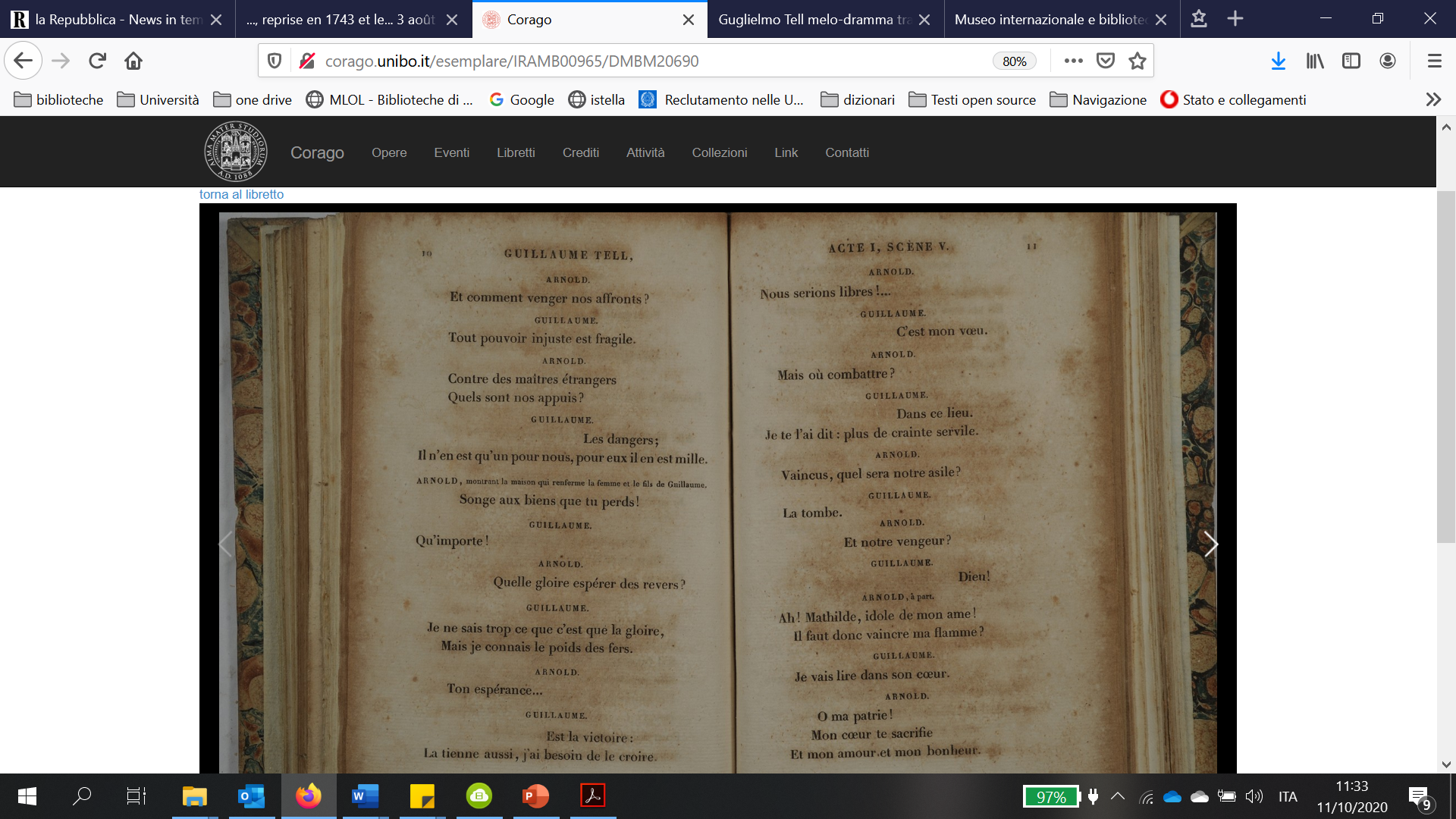 Rossini si attiene alle convezioni francesi del rispetto per la parola drammatica, del canto sillabico, dell’enfasi sulla recitazione invece che alla espansione melodica e vocale, ma li organizza nelle solite forme del melodramma italiano.
La prima parte è svolta prevalentemente in parlando con rapidi scambi di battute tra i due personaggi; si amplia poi in due frasi liriche di Arnold che pensa all’amata Mathilde («Ah! Mathilde, idole de mon âme» «Ah!, Matilde, idolo dell’anima mia», segnata in rosso nel testo) mentre Guillaume commenta mantenendo il suo parlando con serrato ritmo di crome puntate e semicrome. Sono gli unici passaggi in cui le voci si sovrappongono. 
Come si vede, la medesima melodia torna due volte, e si alterna a sezioni quasi recitate che affidano all’orchestra l’enfasi del dialogo: anche questa alterna una melodia ricorrente (in verde) ai suoni di scena delle nozze degli svizzeri che si celebrano poco distante e delle fanfare che segnalano l’arrivo del governatore e Mathilde impegnati nella caccia. La struttura è dunque a rondeau: una frase melodica che torna due volte inframmezzata da sezioni contrastanti. L’espansione melodica, giustificata dal pensiero a parte di Arnauld verso l’amata Mathilde, suona come momento di riposo, rispetto alla tensione del dialogo tra i due amici.
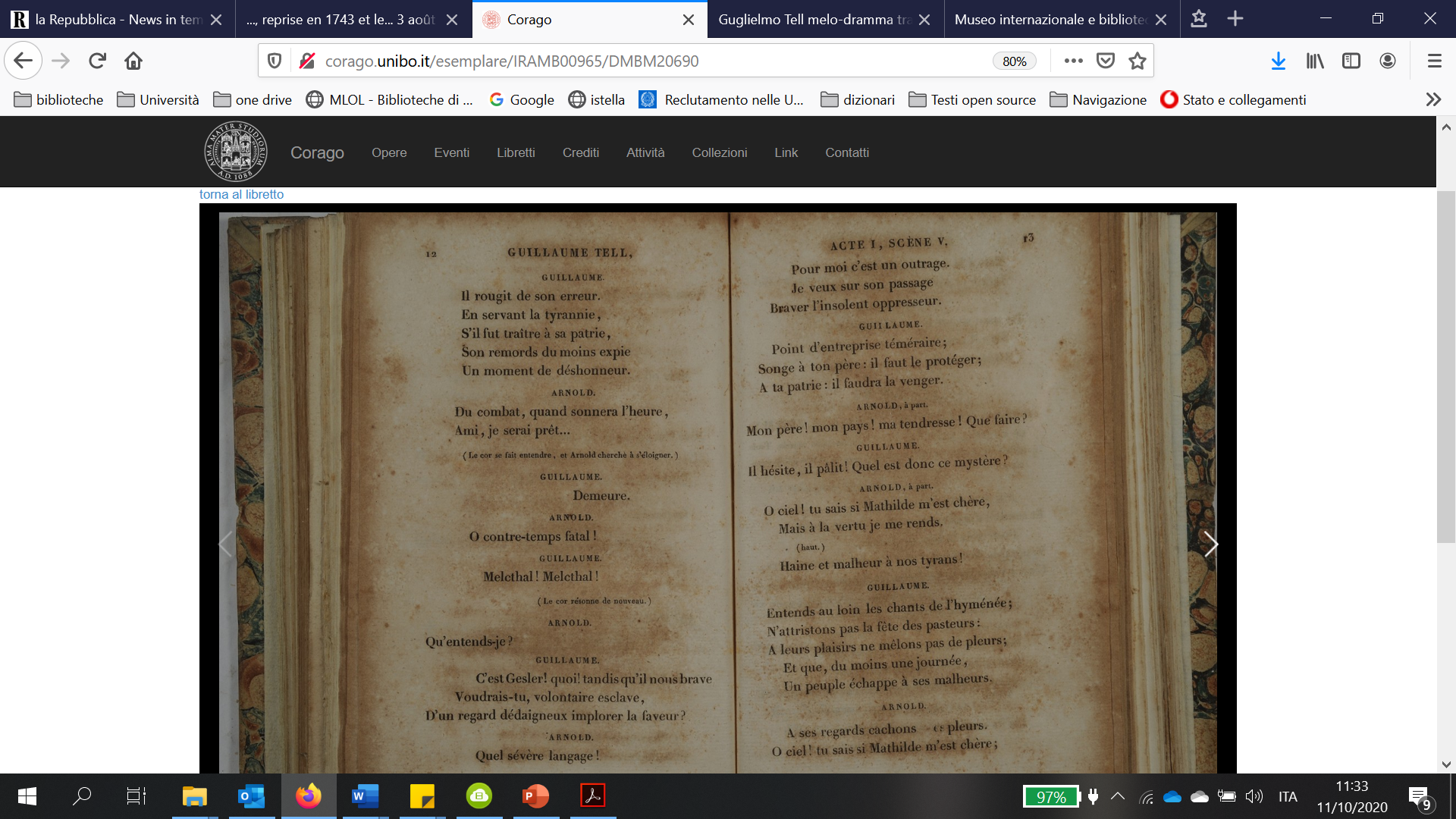 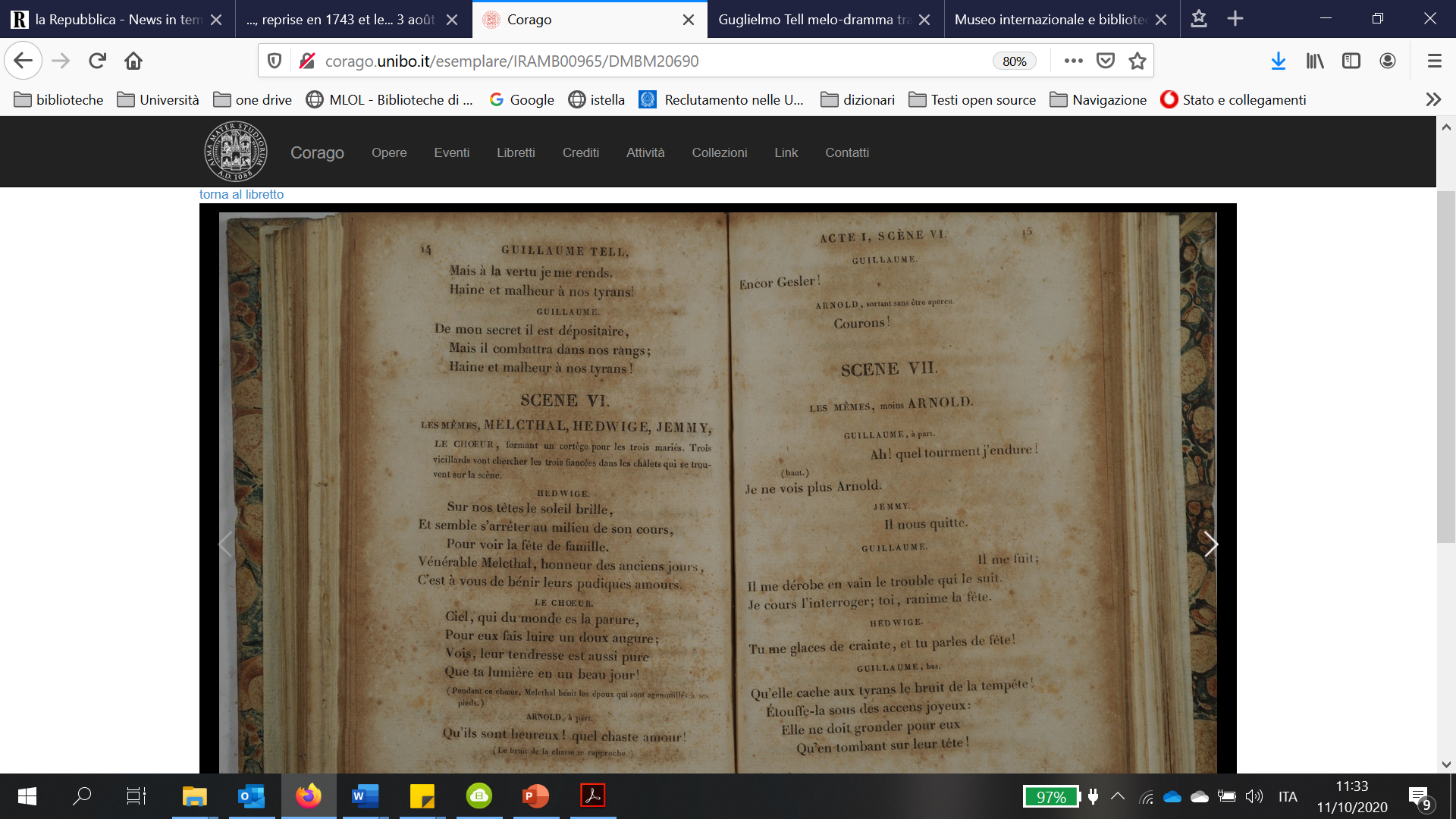 Uno schema analogo caratterizza la seconda parte del duetto. Dopo la seconda ripresa di questa frase lirica, infatti, il dialogo si fa sempre più serrato e teso fino a quando Guillaume provoca l’amico con un insulto («Voudrais-tu, volontaire esclave» «starai in volontaria schiavitù?») e lo convince finalmente ad unirsi alla rivolta: la tensione del dialogo sfocia allora in una sezione (in giallo) più melodica e incalzante, eroica, visto il tema militare che domina questa seconda parte del diverbio finalmente risolto. Si ritrovano insomma le aree convenzionali dell’opera italiana ottocentesca con tempo d’attacco, cantabile, tempo di mezzo e cabaletta propulsiva, ma le aree melodiche sono molto più brevi, dissolte nel recitativo predominante e semmai riprese più volte come momenti di decantazione della tensione del dialogo.
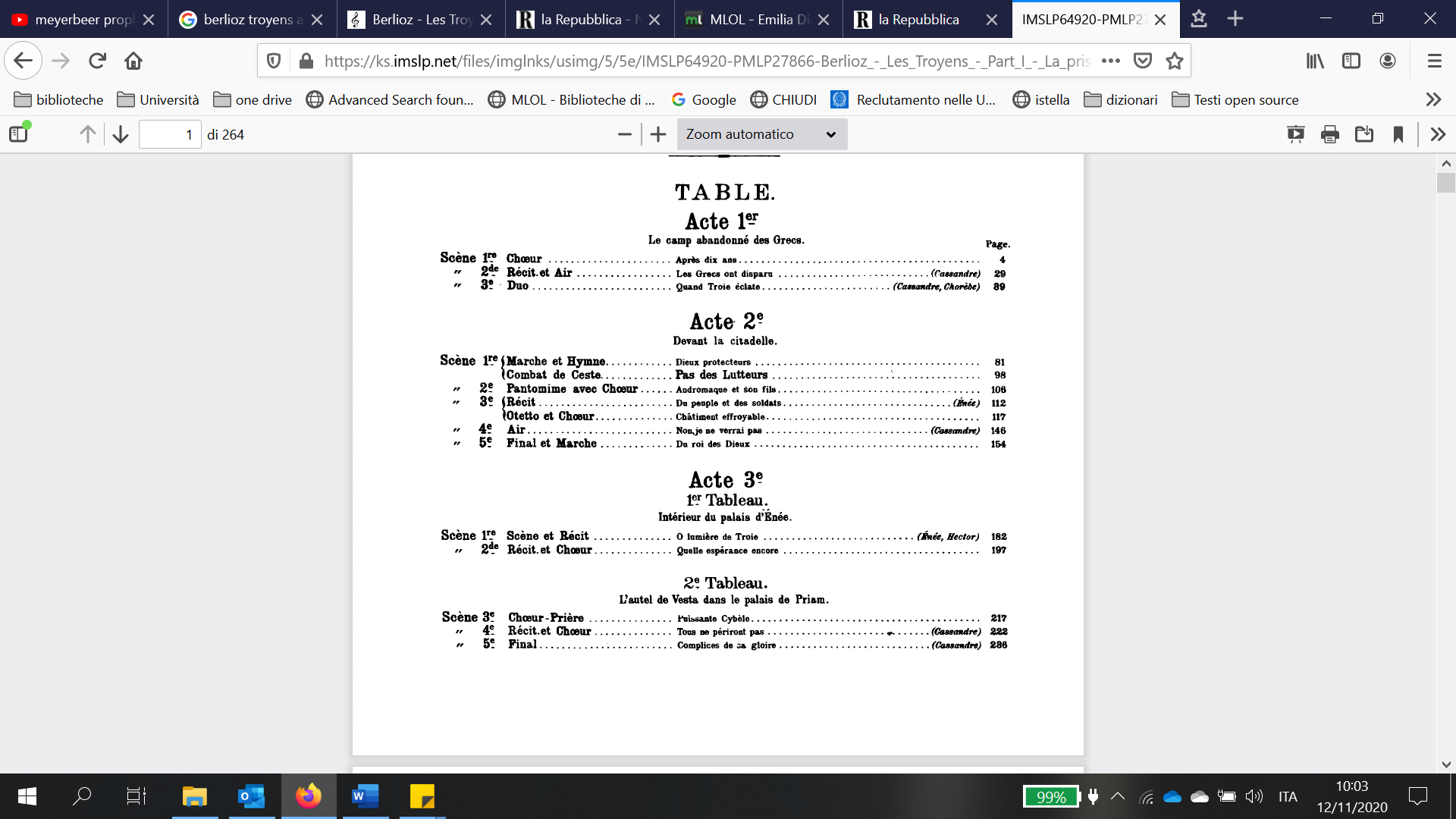 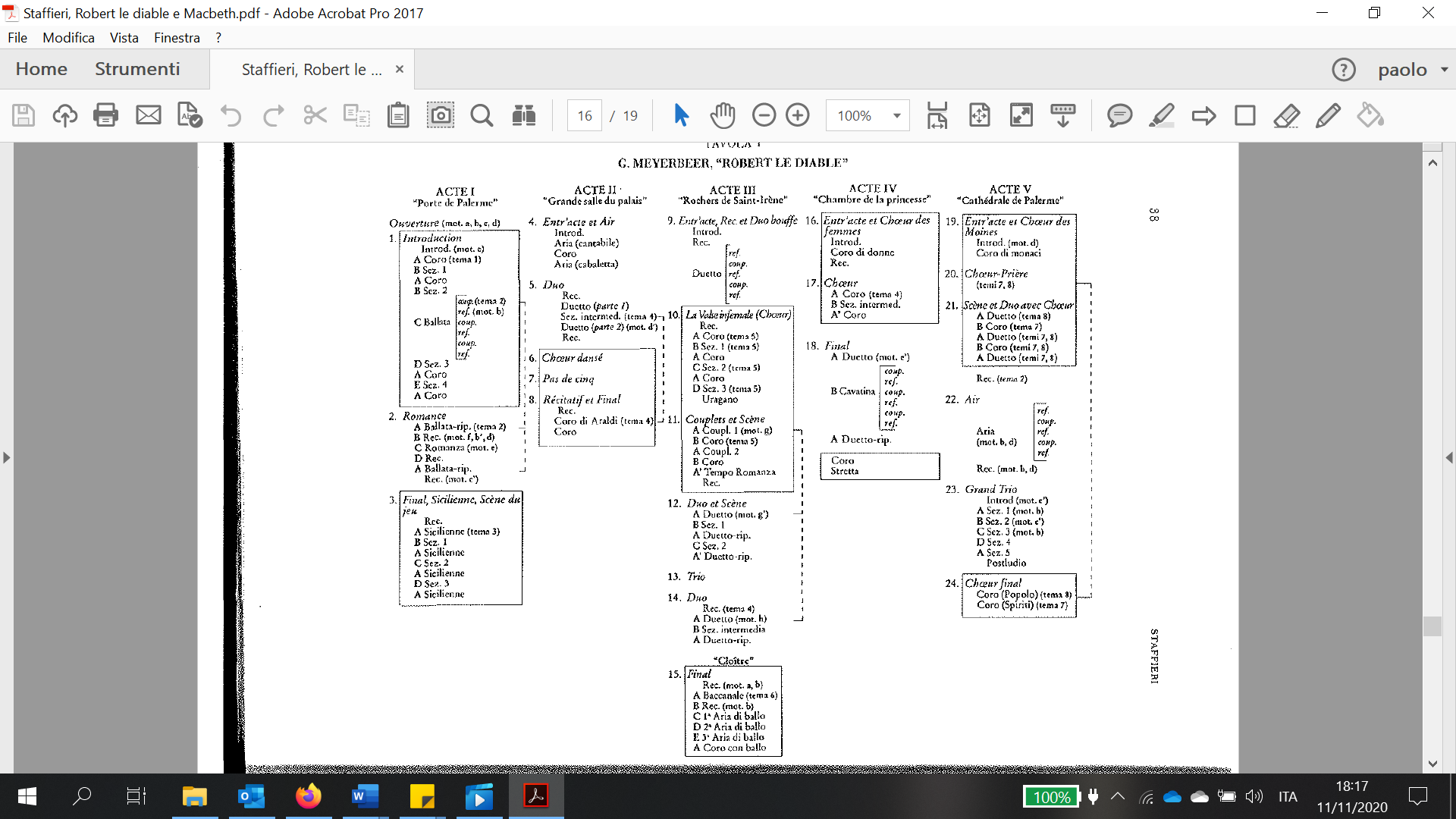 TAVOLA DEI NUMERI MUSICALI
 
ATTO I
Ouverture et Introduction 
1a. Ouverture (motivi a, b, c, d)
1b. Choeur des Buveurs, Versez à tasses pleines
	Introduzione motivo e, coro (tema 1), sez. 1, coro, sez. 2
1c. Ballade Raimbaud, Jadis règnait en Normandie
	Coup (tema 2), ref. motivo b, coup, ref, coup, ref, 
1d. Suite et Fin de l'introduction, C'en est trop qu’on arrèr un vassal insolent
	sez. 3, coro, sez.4, coro
Récitatif, Ò mon Prince! ò mon maitre
2. Romance Alice, Va, dit-elle, va, mon enfant
Récitatif, Je n'ai pu fermer sa paupière
	ballata (tema 2), rec motivi f, b', d, romanza motivo e, rec, ballata ripresa, rec. motivo c'
3. Final, 
3a. Sicilienne, Le Duc de Normandie
3b. Scène du jeu, J'ai perdu ... ma revanche
Siciliana tema 3, sez. 1, siciliana, sezione 2, siciliana, sez 3, siciliana
 
ATTO II
4. Air d’Isabelle, Envain j'espère
	Introd. cantabile, coro, cabaletta
Récitatif, Courage. allons montrez vous à ses yeux
5. Duo, Avec bonté voyez ma peine
	Duetto parte I, sez. intermedia tema 4 nel tempo di mezzo!!, duetto parte 2 motivo d, rec.
6. Choeur dansé, Accourez au davant d’elle
Récìtatif, Silence! on vient
7. Pas de Cinq 
8a. Récitatif, Quand tous nos chevaliers
8b. Chœur, Sonnez, clairons, honnorez la bannière (tema 4)
8e. Final, La trompette guerriere
 
ATTO III
9a. Entr’acte
9b. Récitatif, Du rendes-vous, voici l’heureux instant	1.42
9c. Due Bouffe. 1° parte, Ah!, l’honnete homme.
9d. Duo bouffe 2°parte, Le bonheur est dans l’inconstance
	Ref., coup. Ref, coup., ref.
Récitatif, Encore un de gagné, glorieuse conquête	9.13
10. Valse infernale (Chœur), Noirs démons, fantômes
	Coro tema 5, sez 1 tema 5, coro, sez 2 tema 5, coro, sez 3 tema 5, uragano
Récitatif, Raimbault ! Raimbault ! dans ce lieu solitaire	14.08
11a. Couplets, Quand je quittai la Normandie	16.57
11b. Scène, O ciel !, Le bruit redouble	19.34	
	Coup.1 motivo g, coro tema 5, coup. 2, coro, tempo romanza, rec.
12a. Duo, Mais, Alice, qu’as-tu donc?	24.14
12b. Scène, Oui ! tu me connais	28.50
	Duetto motivo g', sez.1, duetto rip., sez 2, duetto rip.
13. Trio (sans accompagnement), Cruel moment, fatal mystère	32.22	
Récitatif, Qu’a-t-elle donc? Qui sait ?	36.07	
14. Duo, Des chevaliers et ma patrie	41.34	
	Rec. Tema 4, duetto motivo h, sez. intermedia, duetto rip.
15. Final
15a. Récitatif, Voici donc le débris du monastère antique motivo a, b	43.15
15b. Évocation, Nonne qui reposez . processione delle suore, recitativo	45.00 - 47.23 - 50.40
15e. Bacchanale tema 6	52.02
l5d. Récitatif, Voici le lieu, témoin d’un terrible mystère motivo b	56.39	
15e. ler Air de Danse (seduzione per il gioco)	59.39
15f. 2me Air de Danse (seduzione per l’amore)	1.02.00
15g. 3me Air de Danse 
15h. Choeur Dansé, Il est a nous	1.05.24
ATTO IV
l6. Entr’acte et Chœur de Femmes, Noble et belle Isabelle
	introd., coro di donne, rec.
Récitatif, Mais n’est-ce pas cette jeune étrangère
17. Chœur, Frappez les aires, cris d’allégresse
	Coro, sez. intermedia, coro
18 Final
18a. Scène, Du magique rameau qui s’abaisse sur eux
18b. Cavatine, Ah! Qu’elle est belle
18c. Duo, Gran dieu, toi qui vois mes alarmes motivo e'
18d. Cavatine, Robert, Robert, toi que j’aime
Coup, ref., coup, ref, coup, ref, duetto ripresa
	Virtuosismo di riscatto. Lui risponde sillabico fino a quando non rompe il talismano
l8e. Choeur et Stretta, Quelle aventure! est-ce un prestige?
 
ATTO V
19. Entracte et Choeur des Moines, Malheureux, ou coupable
	Introd. motivo d, coro di monaci
20. Choeur (prière), Gioire à la providence (temi 7 e 8)
21a. Scène, Viens, pourquoi dans ce lieu me forcer
21b. Duo avec Choeur (reprise de la prière), Eh quoi! dejà ton coeur balance?
	Duetto tema 8, coro tema 7, duetto temi 7 e 8, coro temi 7 e 8, duetto temi 7 e 8
Récitatif, Je conçois que ces chants (tema 2)
22. Air de Bertrand, Ton malheur, ò mon fils Motivi b, d
	ref., coup., ref., coup, ref
Récitatif, L'arrét est prononcé motivi b, d 
23. Grand Trio, A tes lois je souscris d'avance
	introd. mot e’, sez 1 mot. b, sez 2 mot. e', sez 3 mot. b, sez 4, sez 5, postludio
14. Choeur Final, Chantez, troupe ìmmortelle 
	Popolo Tema 8, spiriti tema 7
Bertram stesso è un personaggio ambivalente, soprannaturale ma umano, demone ma padre innamorato del proprio figlio, tanto da cercare di dannarlo per poterlo avere vicino. In questa scena il conflitto interiore di Bertram si materializza nel contrasto tra il coro interno dei demoni e la voce solista in proscenio.
Meyerbeer apre la scena con il recitativo di Bertram interrotto dai suoni infernali che escono dalla caverna. L’immagine demoniaca è stilizzata con timbri insoliti e con un andamento di danza grottesca: il coro interno canta infatti un valzer ed è accompagnato, sempre dietro le quinte, da strumenti a fiato e percussioni, a flauti, trombe, corni, tromboni, oficleide si accostano cimbali e triangoli. Fuori dalla grotta Bertram è sostenuto dalla piena orchestra ai piedi del palco. Il movimento di valzer dei demoni si fa prima sentire con l’orchestra, poi si aggiunge il coro. Inizialmente sono interventi che punteggiano il recitativo di Bertrand, ma man mano che la scena prosegue crescono di volume e di frequenza fino a avvolgere completamente il solista. Anche il canto di Bertram cresce via via di intensità: inizialmente è un recitativo semplice, poi aumenta di enfasi, si organizza in brevi incisi melodici riconoscibili, anche se ancora frammentati su «Pour toi qui m’es si cher…:», infine dà luogo ad una vera e propria aria «De ma gloire éclipsée» bipartita, divisa in due sezioni, una più lenta, l’altra più veloce. A differenza delle consuetudini italiane del tempo, il cuore drammatico della scena sta proprio nella graduale enfasi che travolge Bertrand, con il suo canto che si organizza per gradi in forme riconoscibili e con la crescente presenza del coro. Alla fin fine l’aria è piuttosto breve, perché esprime lo sfogo del culmine drammatico, ma non è il cuore espressivo della scena come sarebbe verosimilmente accaduto secondo le convenzioni italiane.
Il dialogo tra le due orchestre amplia lo spazio sonoro fino a che tutti gli strumenti si mescolano in un cascata di tuoni e di fuoco che esce dalla caverna quando Bertram vi entra.
Il terzo atto di Robert le diable è l’atto dedicato al fantastico. Nella seconda scena il demone Bertram gioisce per aver appena conquistato all’Inferno il contadino Raimbaut (nel duetto comico che si era svolto nella prima scena dell’atto) e ora si accinge a promettere all’Inferno anche il proprio figlio Robert. Il contrasto tra gli stili è stridente: l’atto si era aperto con una scena comica, ora diventa drammatico.